Mô hình tam giác nhọn nội tiếp đường tròn - trực tâm của tam giác
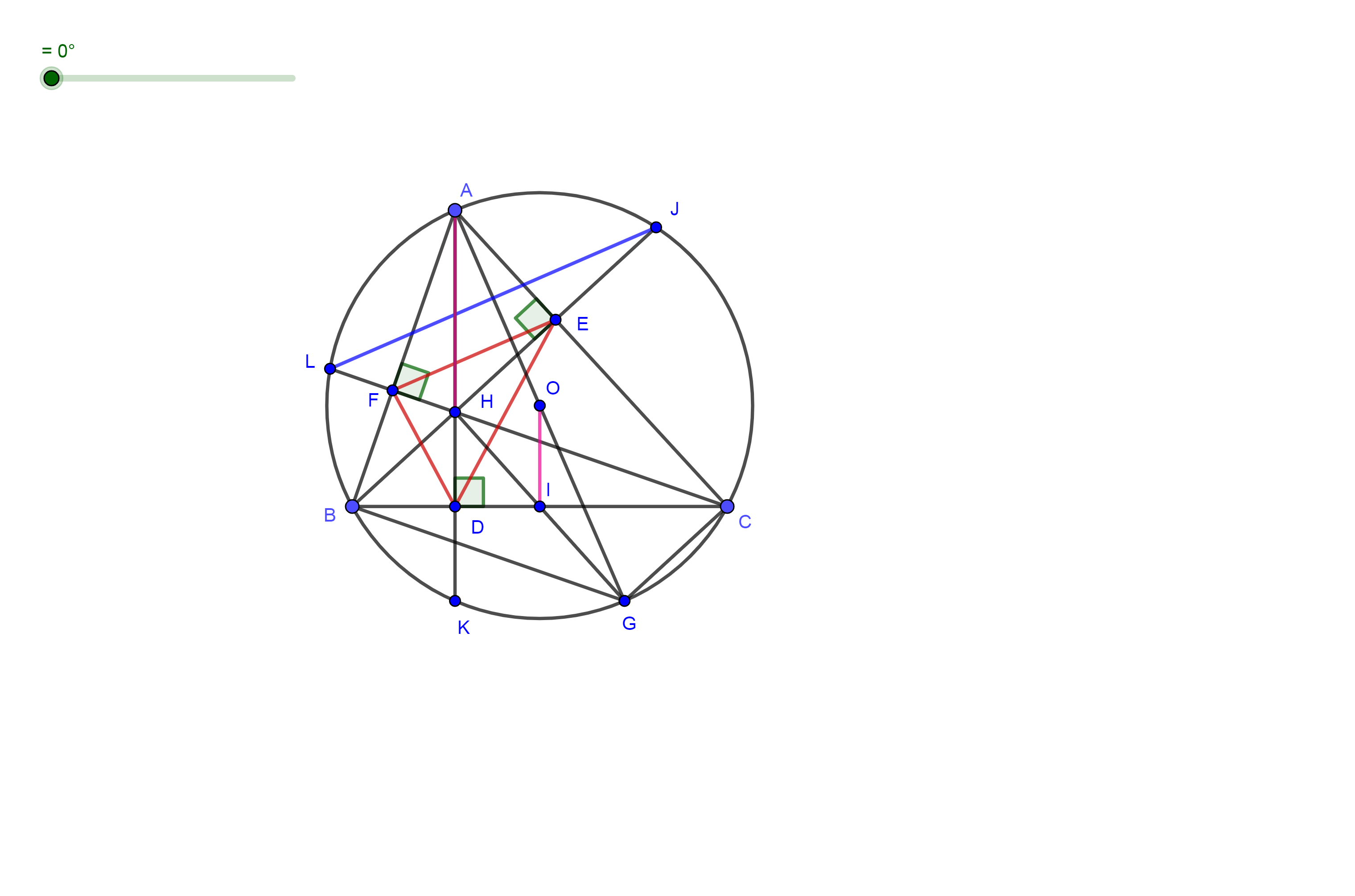 Bài toán: Tam giác nhọn ABC nội tiếp đường tròn (O;R). Ba đường cao AD, BE,CF cắt nhau tại H và cắt đường tròn (O) lần lượt tại K; J; L. Kẻ đường kính AG, gọi trung điểm của BC là I
N.
1) Chứng minh 6 tứ giác nội tiếp đường tròn:  BCEF; ABDE; ACDF; AEHF; BDHF; CDHE
2) Chứng minh H, I, K thẳng hàng, suy ra AH = 2OI
3) Gọi N là trung điểm của AH. Chứng minh NI=R
4) Chứng minh bán kính các đường tròn ngoại tiếp các tam giác HAB; HAC; HBC bằng R
Mô hình tam giác nhọn nội tiếp đường tròn - trực tâm của tam giác
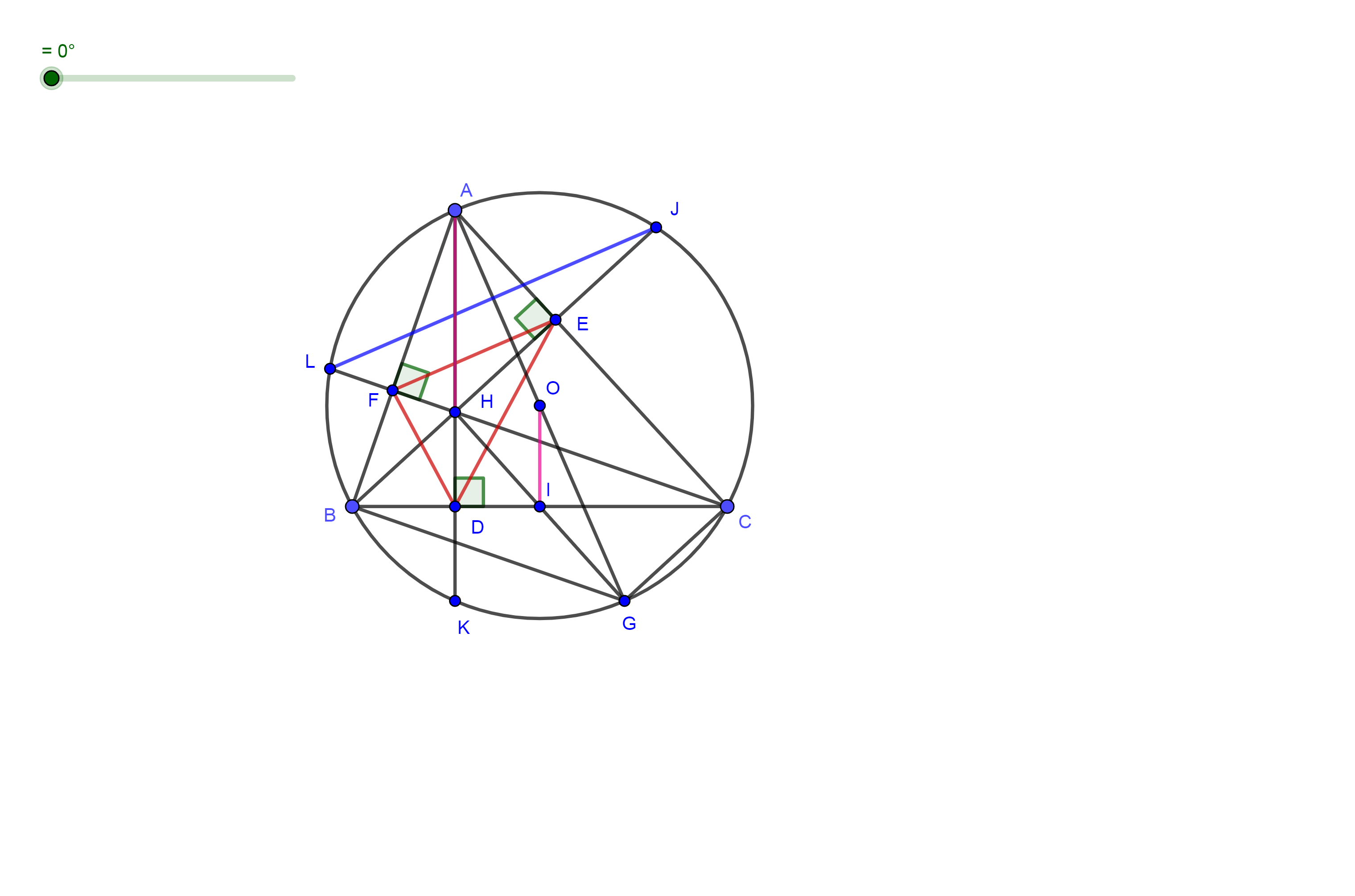 Bài toán: Tam giác nhọn ABC nội tiếp đường tròn (O;R). Ba đường cao AD, BE,CF cắt nhau tại H và cắt đường tròn (O) lần lượt tại K; J; L. Kẻ đường kính AG, gọi trung điểm của BC là I
5) Chứng minh một số tích các đoạn bằng nhau (đơn giản):
+ AF.AB=AH.AD=AE.AC
+ BF.BA=BH.BE=BD.BC
+ CD.CB = CH.CF=CE.CA
6) Một số hệ thức sử dụng đến diện tích tam giác:
Mô hình tam giác nhọn nội tiếp đường tròn - trực tâm của tam giác
Bài toán: Tam giác nhọn ABC nội tiếp đường tròn (O;R). Ba đường cao AD, BE,CF cắt nhau tại H và cắt đường tròn (O) lần lượt tại K; J; L. Kẻ đường kính AG, gọi trung điểm của BC là I
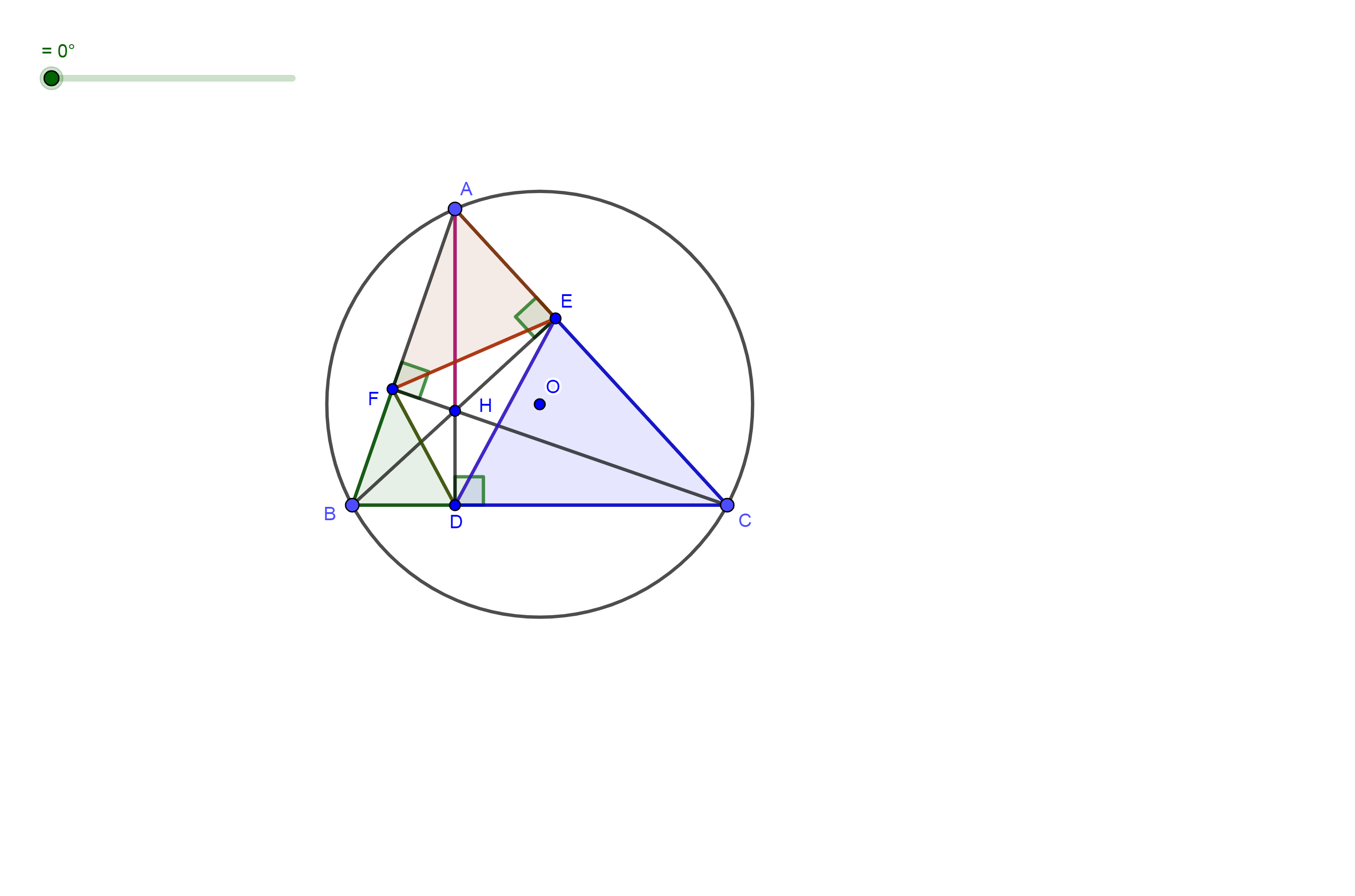 5) Chứng minh một số tích các đoạn bằng nhau (đơn giản):
+ AF.AB=AH.AD=AE.AC
+ BF.BA=BH.BE=BD.BC
+ CD.CB = CH.CF=CE.CA
5) Một số hệ thức sử dụng đến diện tích tam giác:
Mô hình tam giác nhọn nội tiếp đường tròn - trực tâm của tam giác
Bài toán: Tam giác nhọn ABC nội tiếp đường tròn (O;R). Ba đường cao AD, BE,CF cắt nhau tại H và cắt đường tròn (O) lần lượt tại K; J; L. Kẻ đường kính AG, gọi trung điểm của BC là I
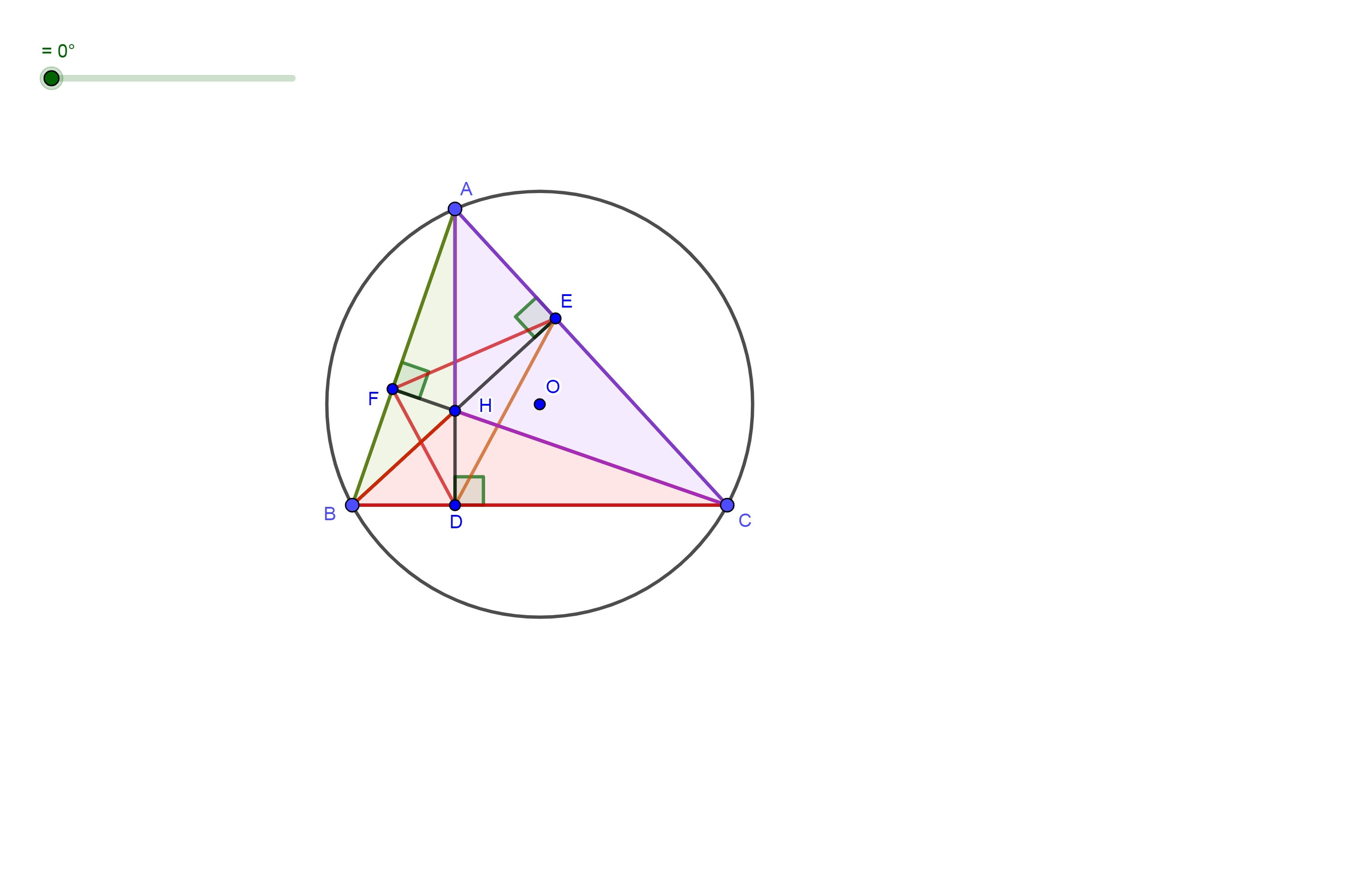 5) Chứng minh một số tích các đoạn bằng nhau (đơn giản):
+ AF.AB=AH.AD=AE.AC
+ BF.BA=BH.BE=BD.BC
+ CD.CB = CH.CF=CE.CA
6) Một số hệ thức sử dụng đến diện tích tam giác:
Mô hình tam giác nhọn nội tiếp đường tròn - trực tâm của tam giác
Bài toán: Tam giác nhọn ABC nội tiếp đường tròn (O;R). Ba đường cao AD, BE,CF cắt nhau tại H và cắt đường tròn (O) lần lượt tại K; J; L. Kẻ đường kính AG, gọi trung điểm của BC là I
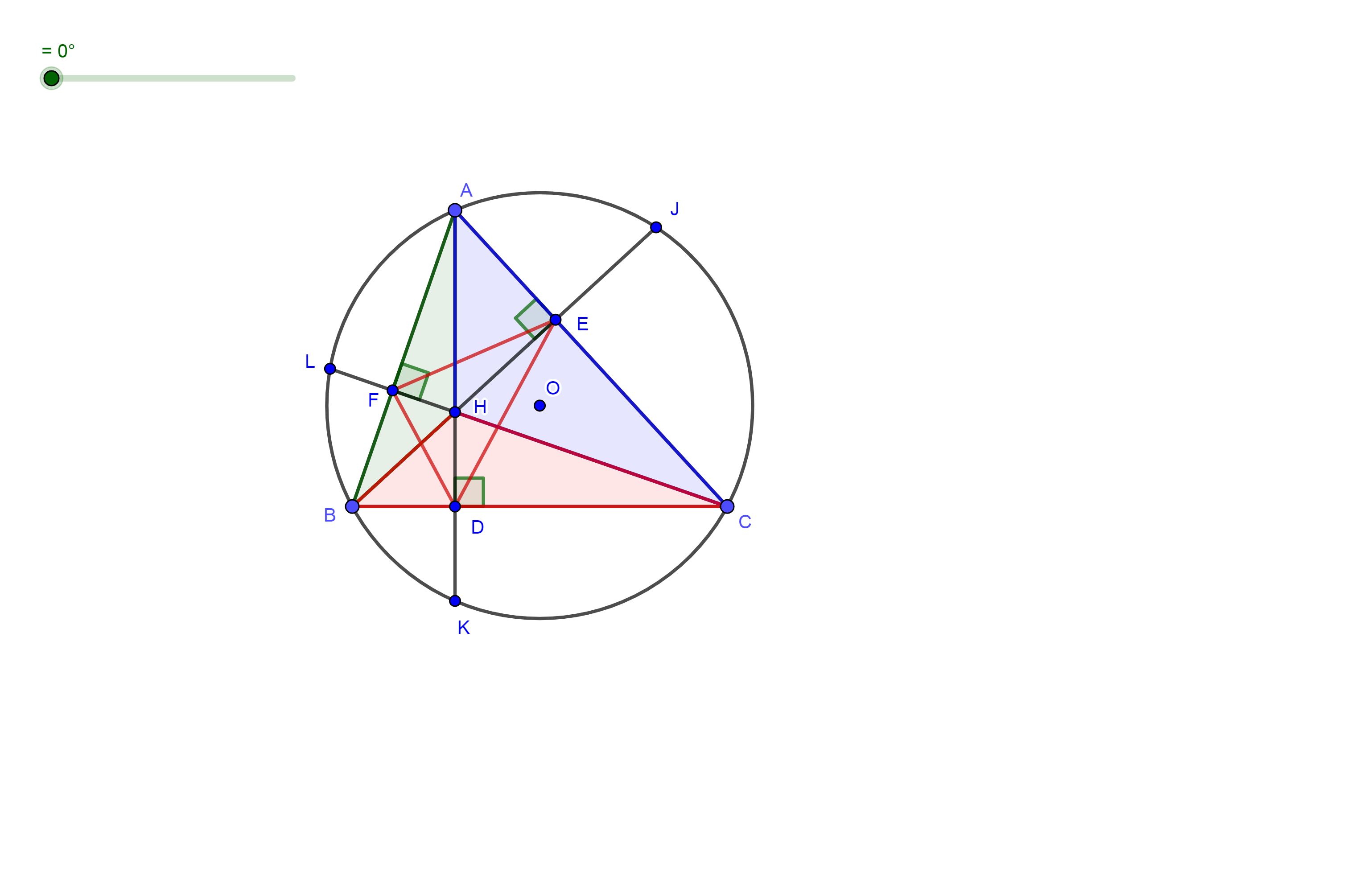 5) Chứng minh một số tích các đoạn bằng nhau (đơn giản):
+ AF.AB=AH.AD=AE.AC
+ BF.BA=BH.BE=BD.BC
+ CD.CB = CH.CF=CE.CA
6) Một số hệ thức sử dụng đến diện tích tam giác:
Mô hình tam giác nhọn nội tiếp đường tròn - trực tâm của tam giác
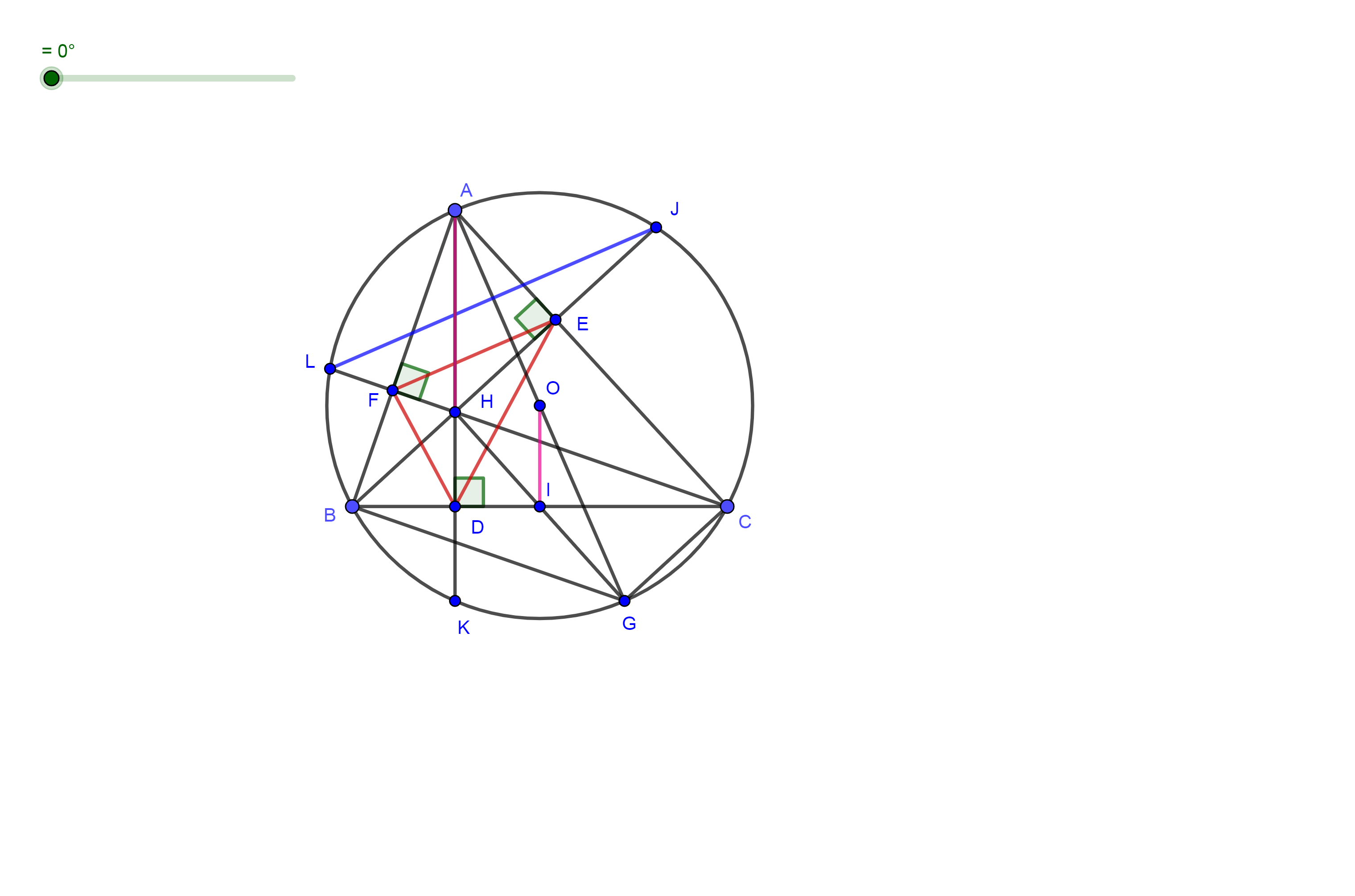 Bài toán: Tam giác nhọn ABC nội tiếp đường tròn (O;R). Ba đường cao AD, BE,CF cắt nhau tại H và cắt đường tròn (O) lần lượt tại K; J; L. Kẻ đường kính AG, gọi trung điểm của BC là I
1
2
P.
S.
1
1
7) Chứng minh EF//JL
8) Chứng minh OAEF
2
1
1
2
Mô hình tam giác nhọn nội tiếp đường tròn - trực tâm của tam giác
Bài toán: Tam giác nhọn ABC nội tiếp đường tròn (O;R). Ba đường cao AD, BE,CF cắt nhau tại H và cắt đường tròn (O) lần lượt tại K; J; L. Kẻ đường kính AG, gọi trung điểm của BC là I
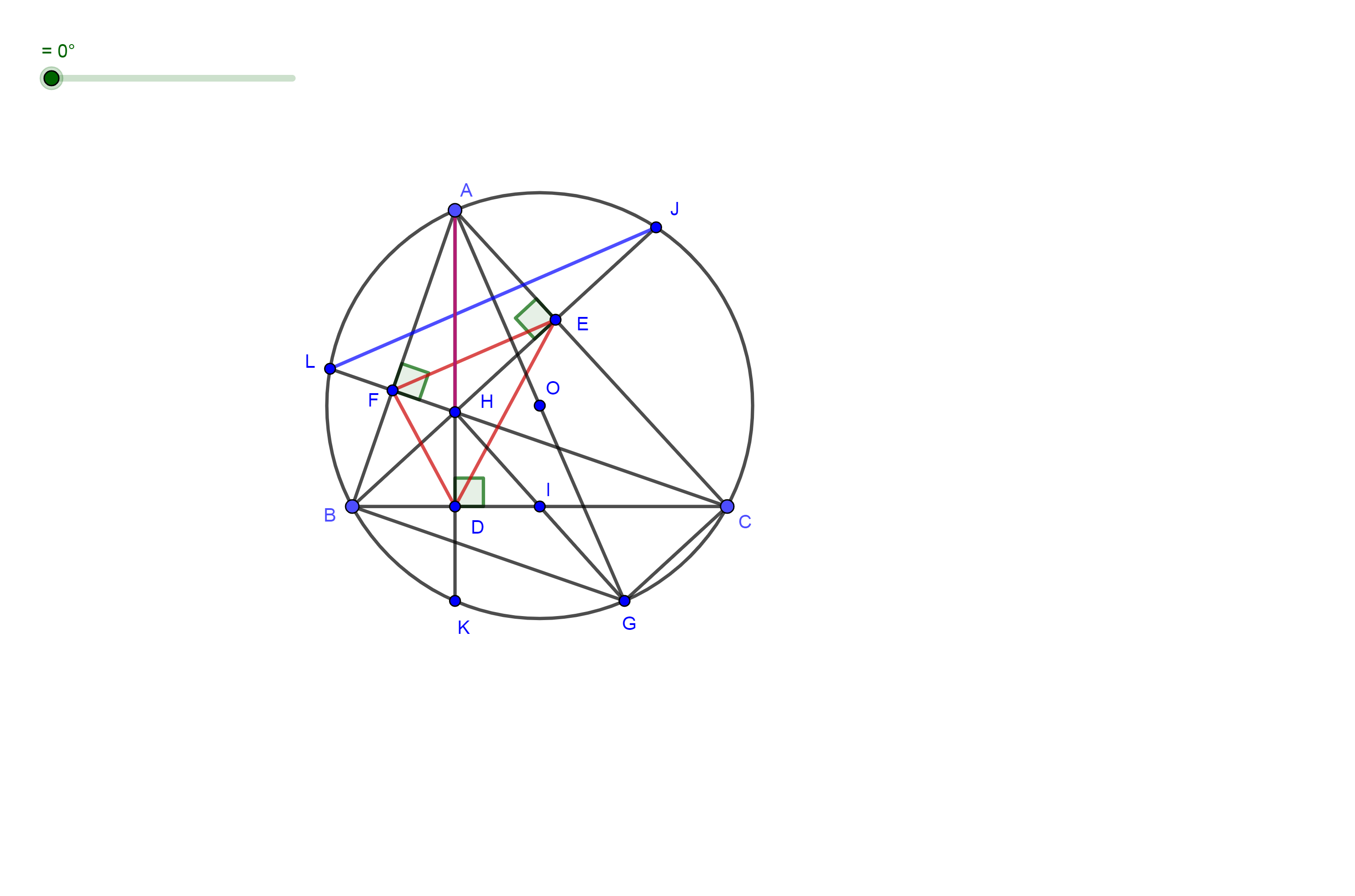 3
2
10) Chứng minh AD.AG = AB.AC
Mô hình tam giác nhọn nội tiếp đường tròn - trực tâm của tam giác
Bài toán: Tam giác nhọn ABC nội tiếp đường tròn (O;R). Ba đường cao AD, BE,CF cắt nhau tại H và cắt đường tròn (O) lần lượt tại K; J; L. Kẻ đường kính AG, gọi trung điểm của BC là I
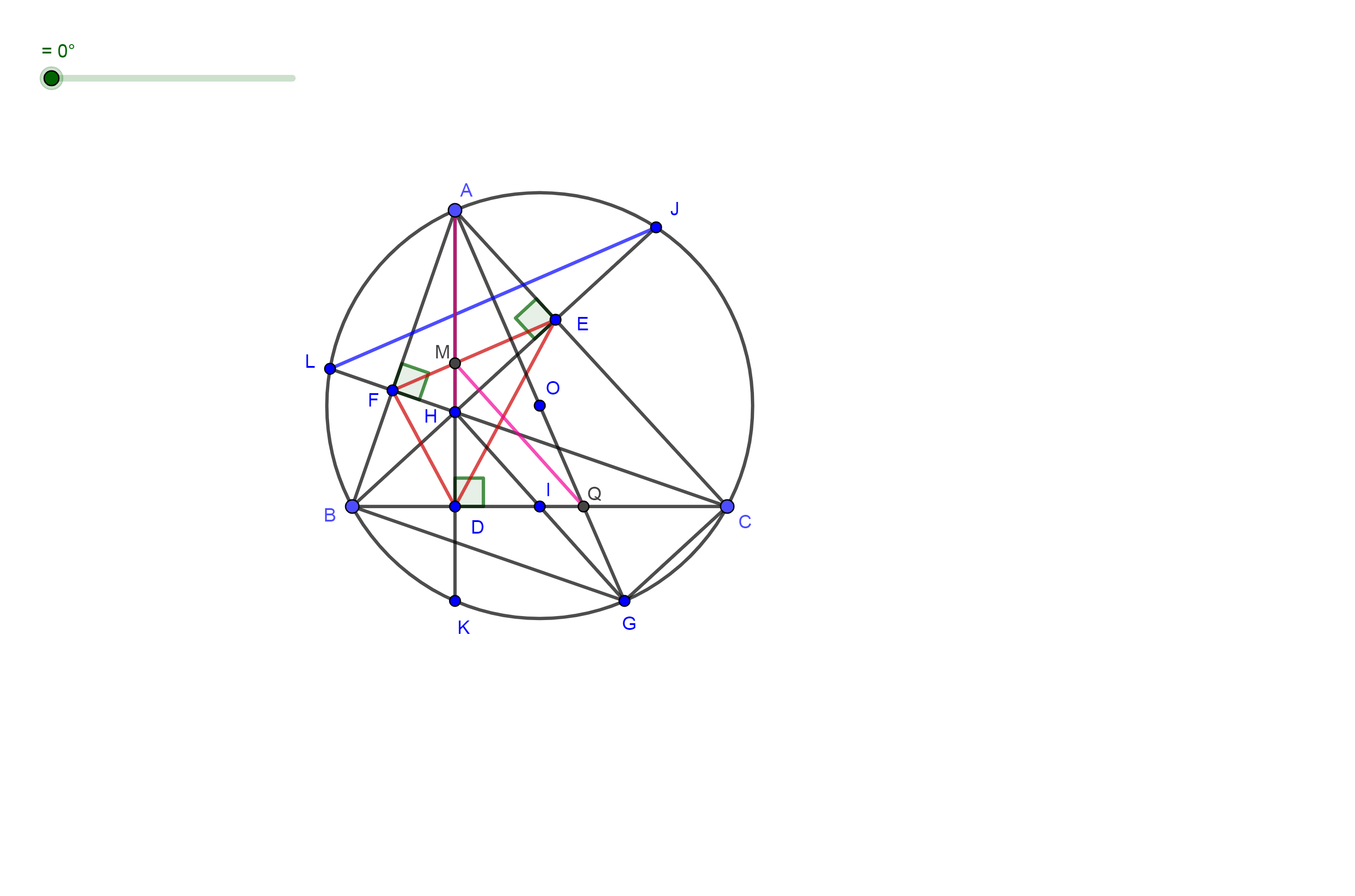 3
2
10) Chứng minh AD.AG = AB.AC
11) Gọi M là giao điểm của AH và EF. Chứng minh MQ//HG
Mô hình tam giác nhọn nội tiếp đường tròn - trực tâm của tam giác
Bài toán: Tam giác nhọn ABC nội tiếp đường tròn (O;R). Ba đường cao AD, BE,CF cắt nhau tại H và cắt đường tròn (O) lần lượt tại K; J; L. Kẻ đường kính AG, gọi trung điểm của BC là I
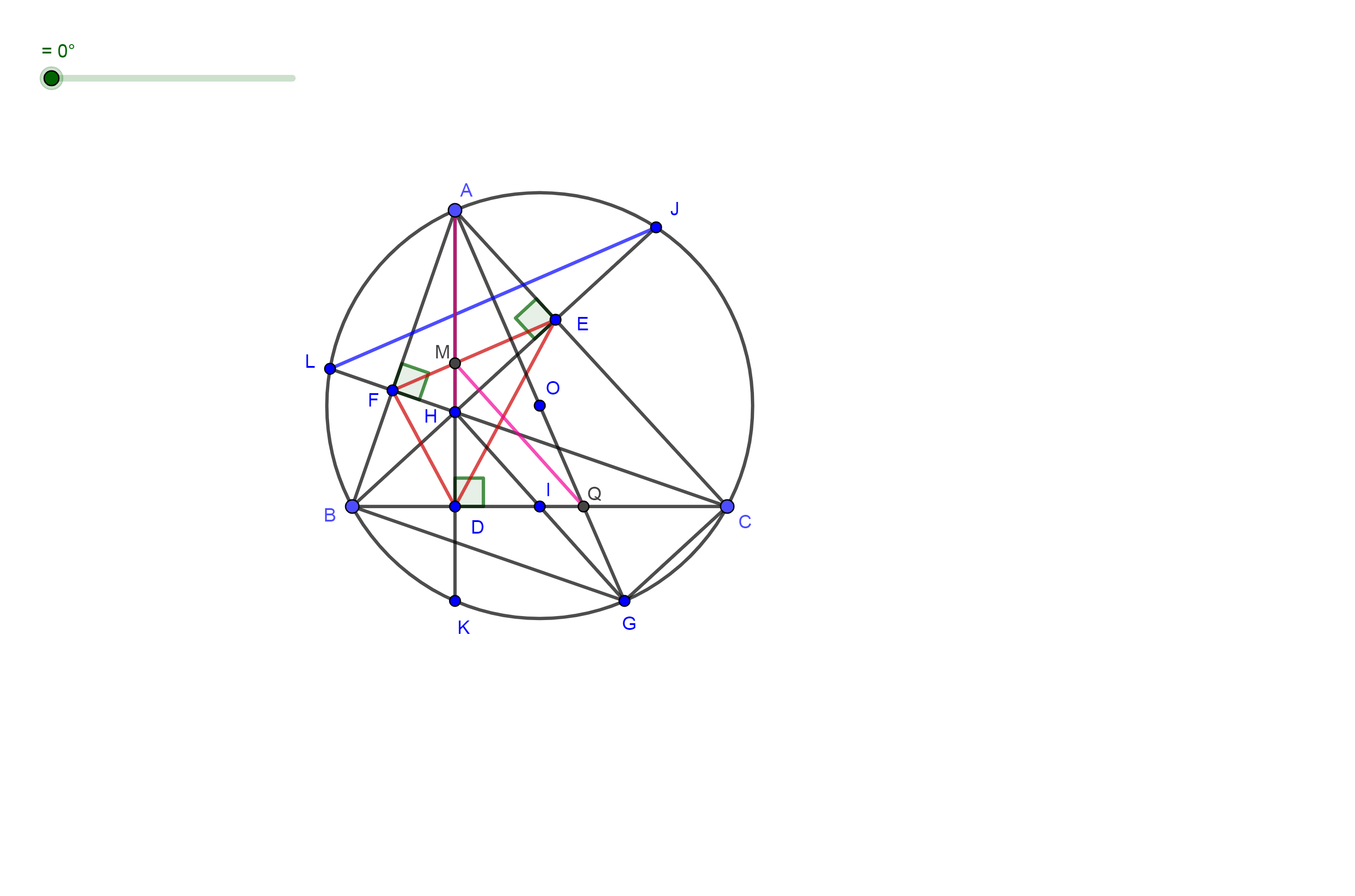 12) Chứng minh H là tâm đường tròn nội tiếp ΔDEF
13) Chứng minh
Mô hình tam giác nhọn nội tiếp đường tròn - trực tâm của tam giác
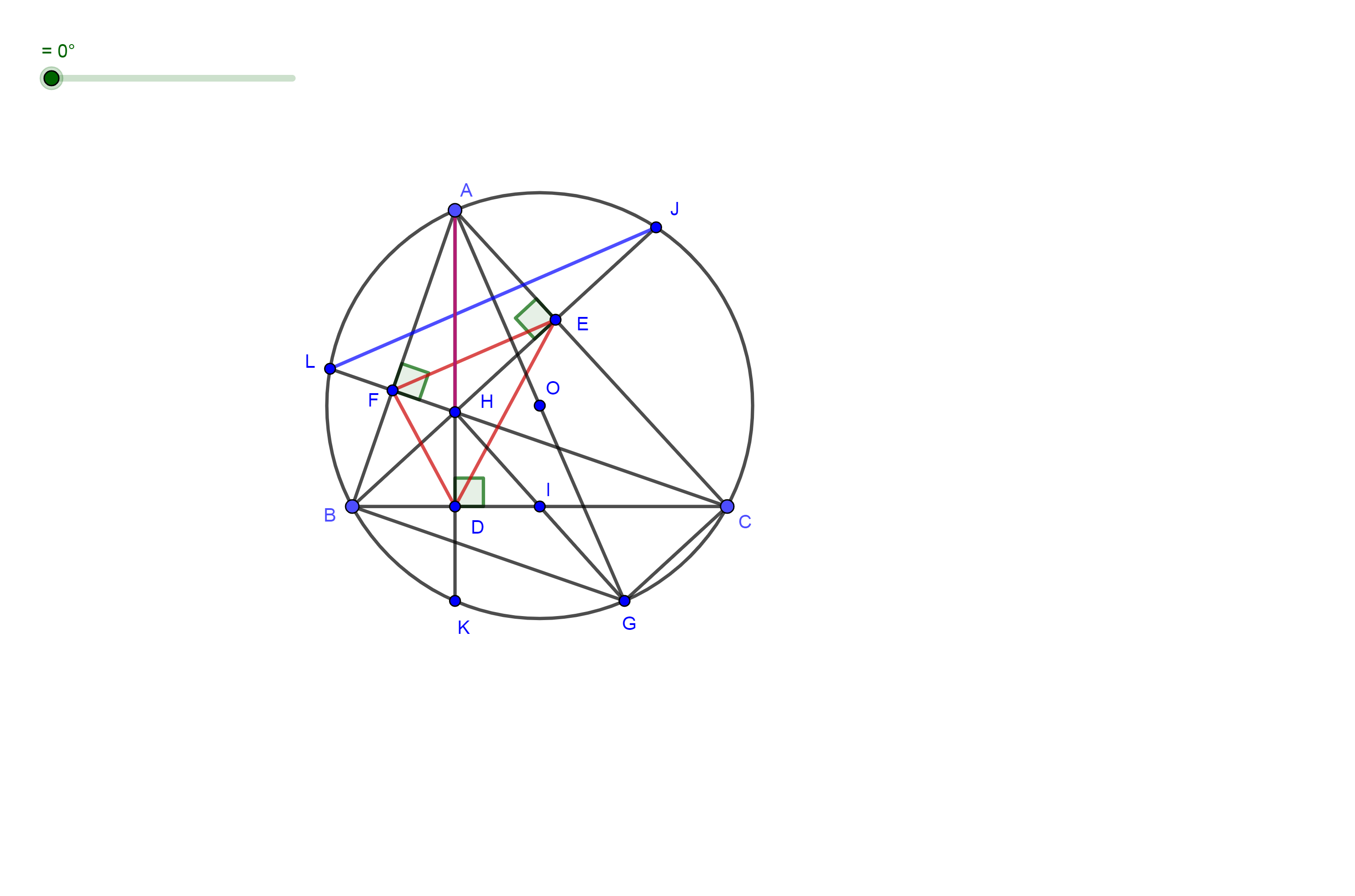 Bài toán: Tam giác nhọn ABC nội tiếp đường tròn (O;R). Ba đường cao AD, BE,CF cắt nhau tại H và cắt đường tròn (O) lần lượt tại K; J; L. Kẻ đường kính AG, gọi trung điểm của BC là I
1
12) Chứng minh H là tâm đường tròn nội tiếp ΔDEF
2
13) Chứng minh
14) Chứng minh  ΔBEF đồng dạng ΔDEH
Mô hình tam giác nhọn nội tiếp đường tròn - trực tâm của tam giác
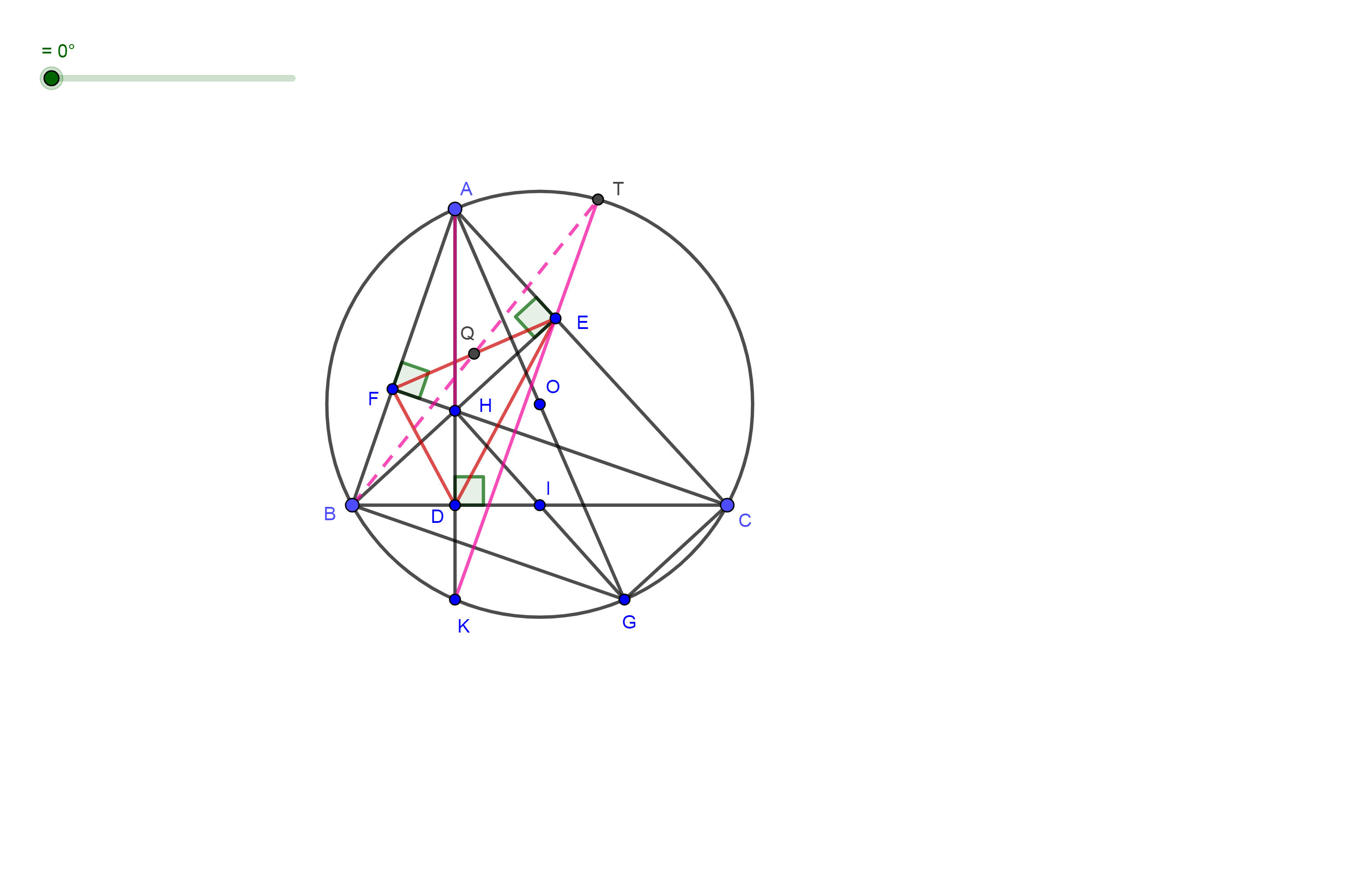 Bài toán: Tam giác nhọn ABC nội tiếp đường tròn (O;R). Ba đường cao AD, BE,CF cắt nhau tại H và cắt đường tròn (O) lần lượt tại K; J; L. Kẻ đường kính AG, gọi trung điểm của BC là I
12) Chứng minh H là tâm đường tròn nội tiếp ΔDEF
13) Chứng minh
14) Chứng minh  ΔBEF đồng dạng ΔDEH
15) Gọi giao điểm của KE với (O) là T; trung điểm của EF là Q. Chứng minh B, Q, T thẳng hàng
16) Chứng minh: DF+DE ≤ BC
Mô hình tam giác nhọn nội tiếp đường tròn - trực tâm của tam giác
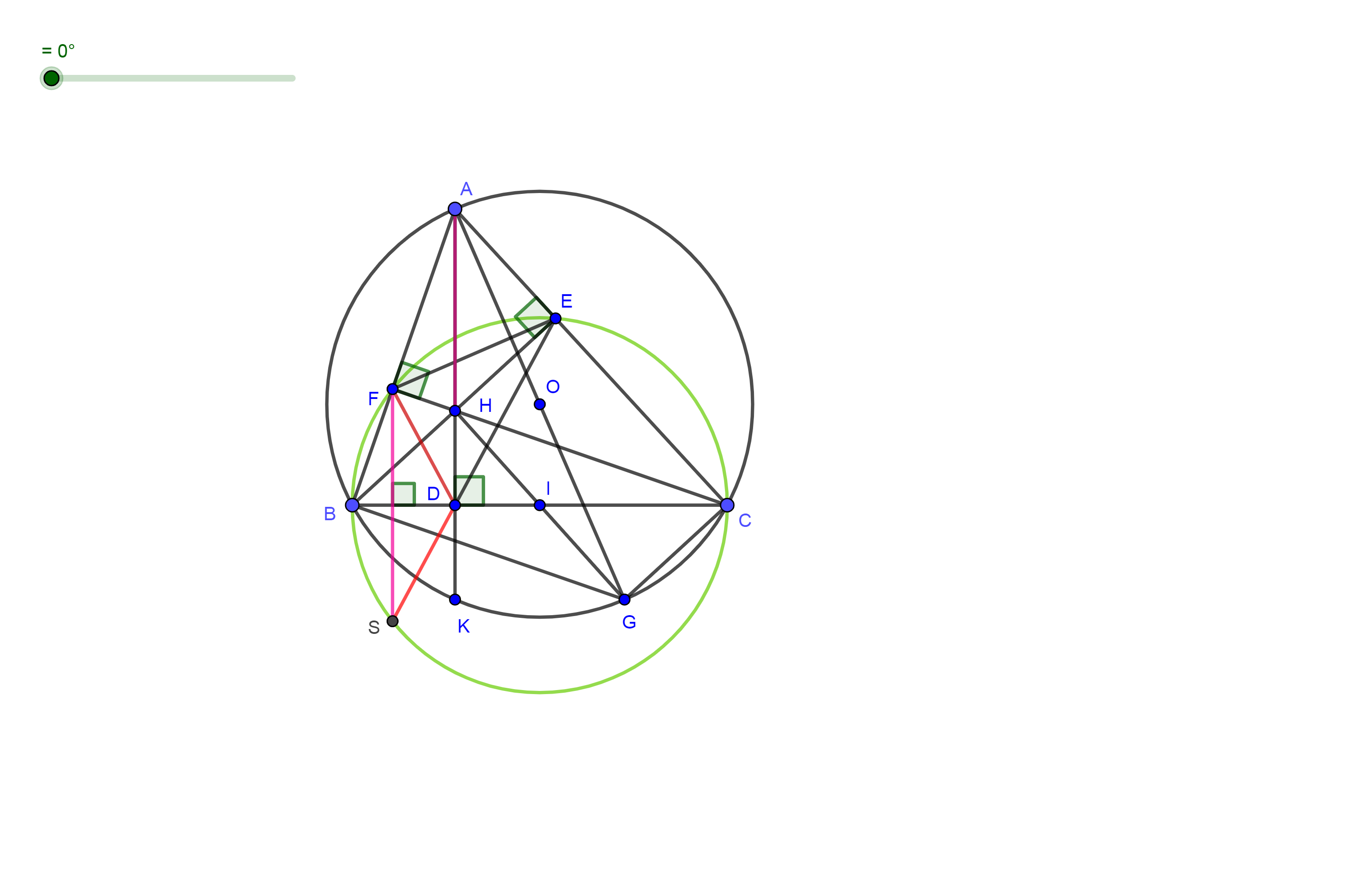 Bài toán: Tam giác nhọn ABC nội tiếp đường tròn (O;R). Ba đường cao AD, BE,CF cắt nhau tại H và cắt đường tròn (O) lần lượt tại K; J; L. Kẻ đường kính AG, gọi trung điểm của BC là I
12) Chứng minh H là tâm đường tròn nội tiếp ΔDEF
1
13) Chứng minh
1
2
1
14) Chứng minh  ΔBEF đồng dạng ΔDEH
15) Gọi giao điểm của KE với (O) là T; trung điểm của EF là Q. Chứng minh B, Q, T thẳng hàng
16) Chứng minh: DF+DE ≤ BC
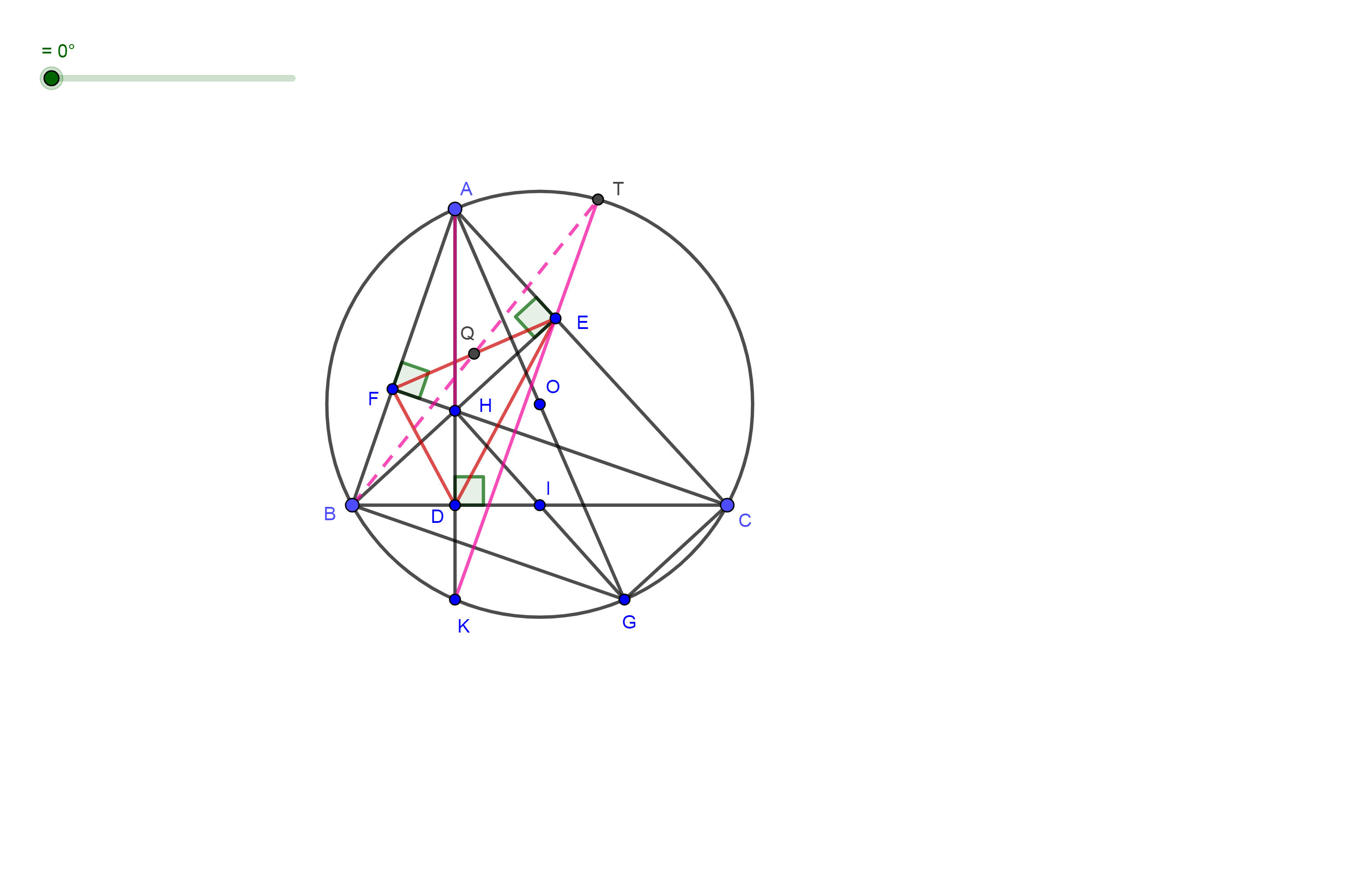 Mô hình tam giác nhọn nội tiếp đường tròn - trực tâm của tam giác
Bài toán: Tam giác nhọn ABC nội tiếp đường tròn (O;R). Ba đường cao AD, BE,CF cắt nhau tại H và cắt đường tròn (O) lần lượt tại K; J; L. Kẻ đường kính AG, gọi trung điểm của BC là I
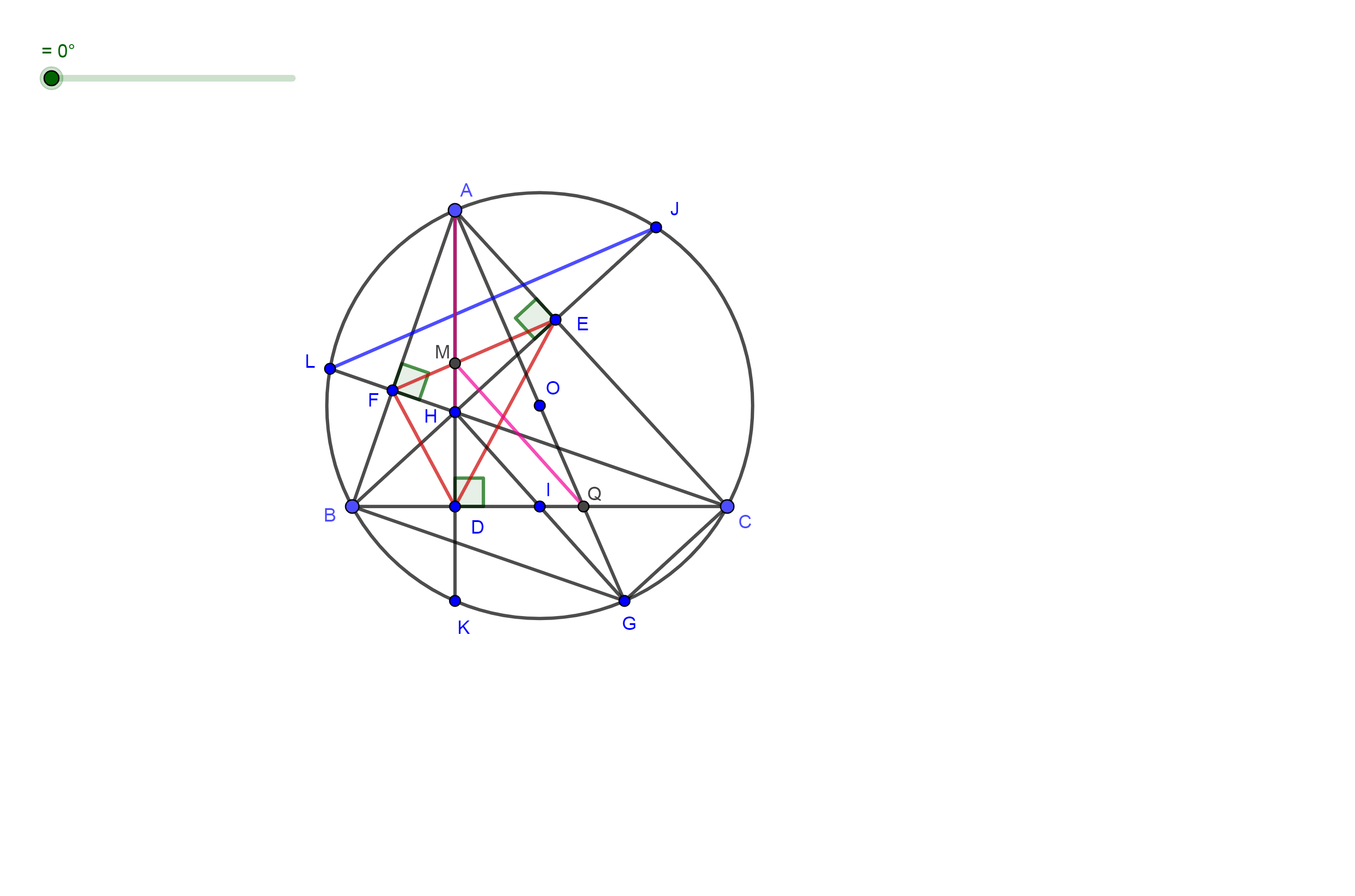 11) Chứng minh H là tâm đường tròn nội tiếp ΔDEF
12) Chứng minh  ΔBEF đồng dạng ΔDEH
Mô hình tam giác nhọn nội tiếp đường tròn - trực tâm của tam giác
Bài toán: Tam giác nhọn ABC nội tiếp đường tròn (O;R). Ba đường cao AD, BE,CF cắt nhau tại H và cắt đường tròn (O) lần lượt tại K; J; L. Kẻ đường kính AG, gọi trung điểm của BC là I
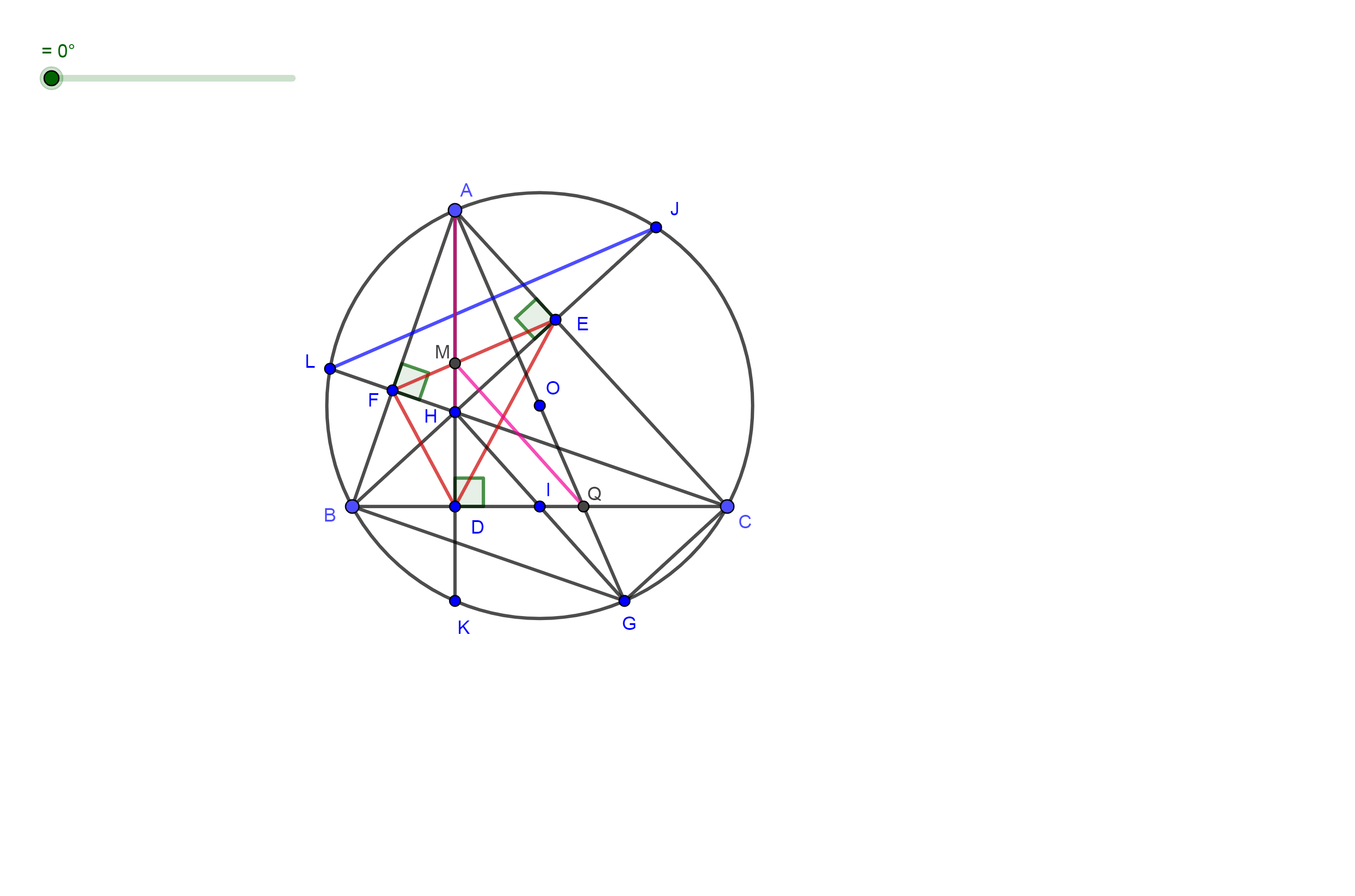 11) Chứng minh H là tâm đường tròn nội tiếp ΔDEF
12) Chứng minh  ΔBEF đồng dạng ΔDEH
Mô hình tam giác nhọn nội tiếp đường tròn - trực tâm của tam giác
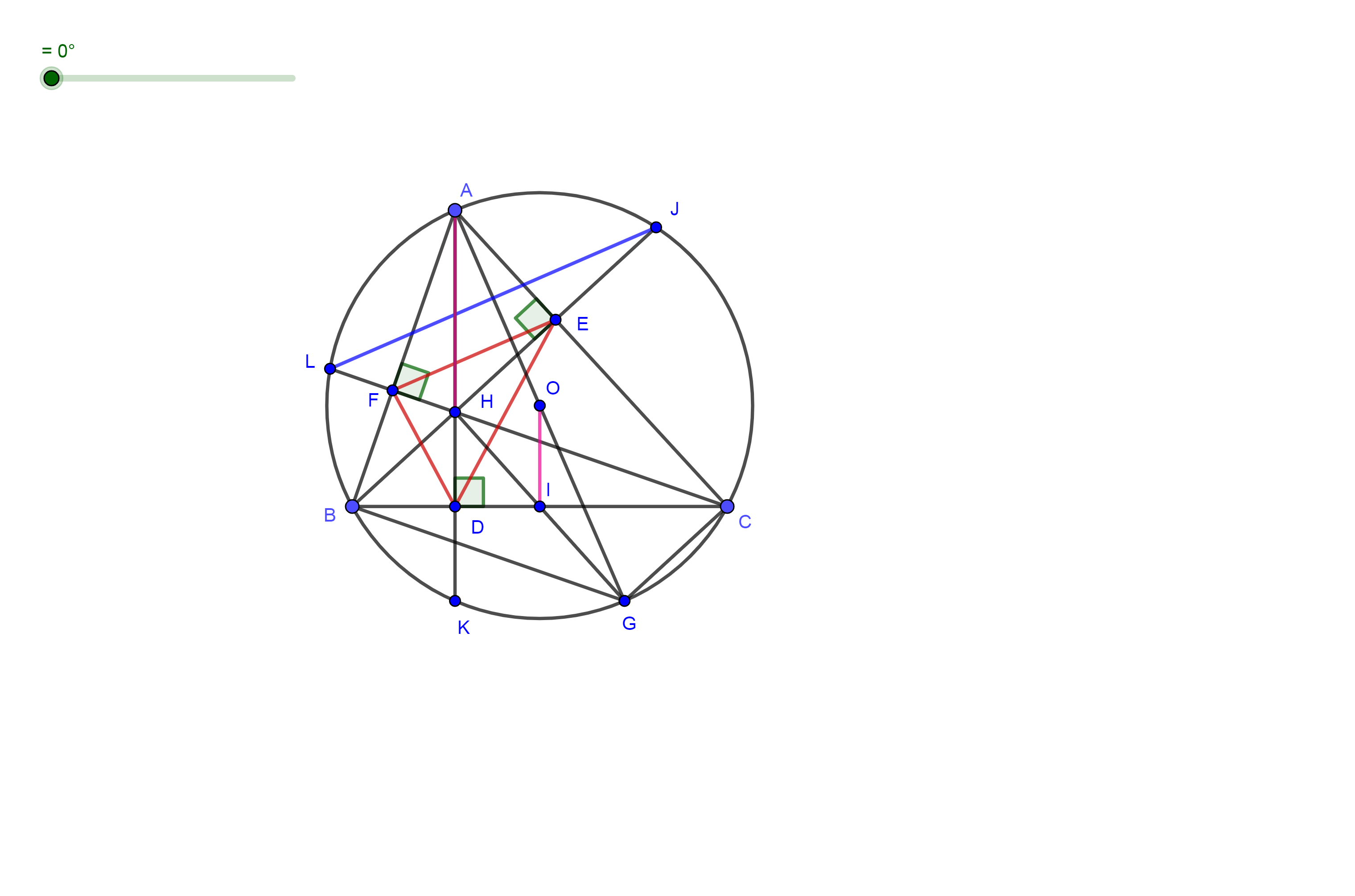 Bài toán: Tam giác nhọn ABC nội tiếp đường tròn (O;R). Ba đường cao AD, BE,CF cắt nhau tại H và cắt đường tròn (O) lần lượt tại K; J; L. Kẻ đường kính AG, gọi trung điểm của BC là I
P
4) Chứng minh một số tích các đoạn bằng nhau (đơn giản):
+ AF.AB=AH.AD=AE.AC
+ BF.BA=BH.BE=BD.BC
+ CD.CB = CH.CF=CE.CA
5) Một số hệ thức sử dụng đến diện tích tam giác:
4) Chứng minh EF//JL
5) Chứng minh OAEF
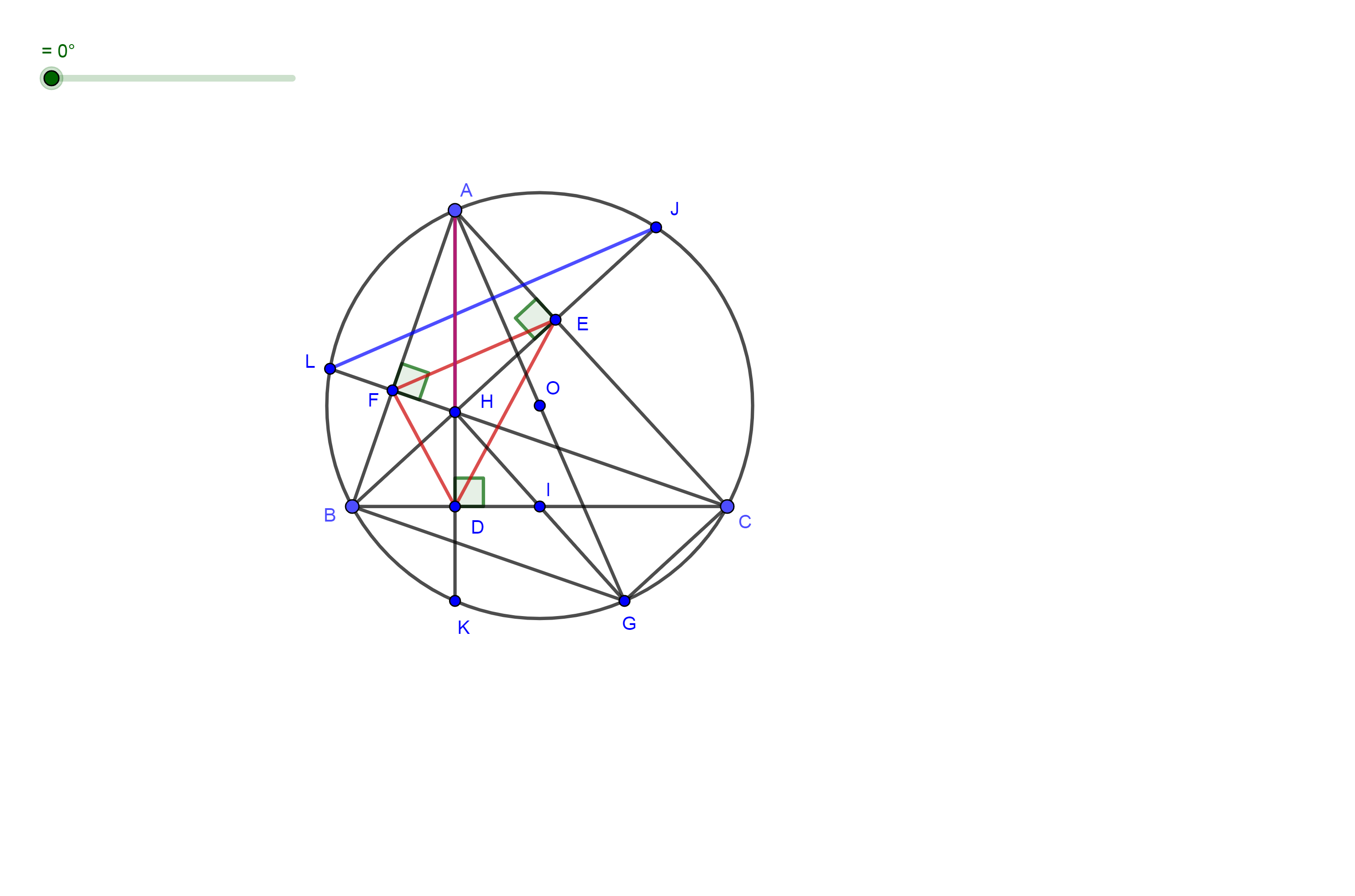